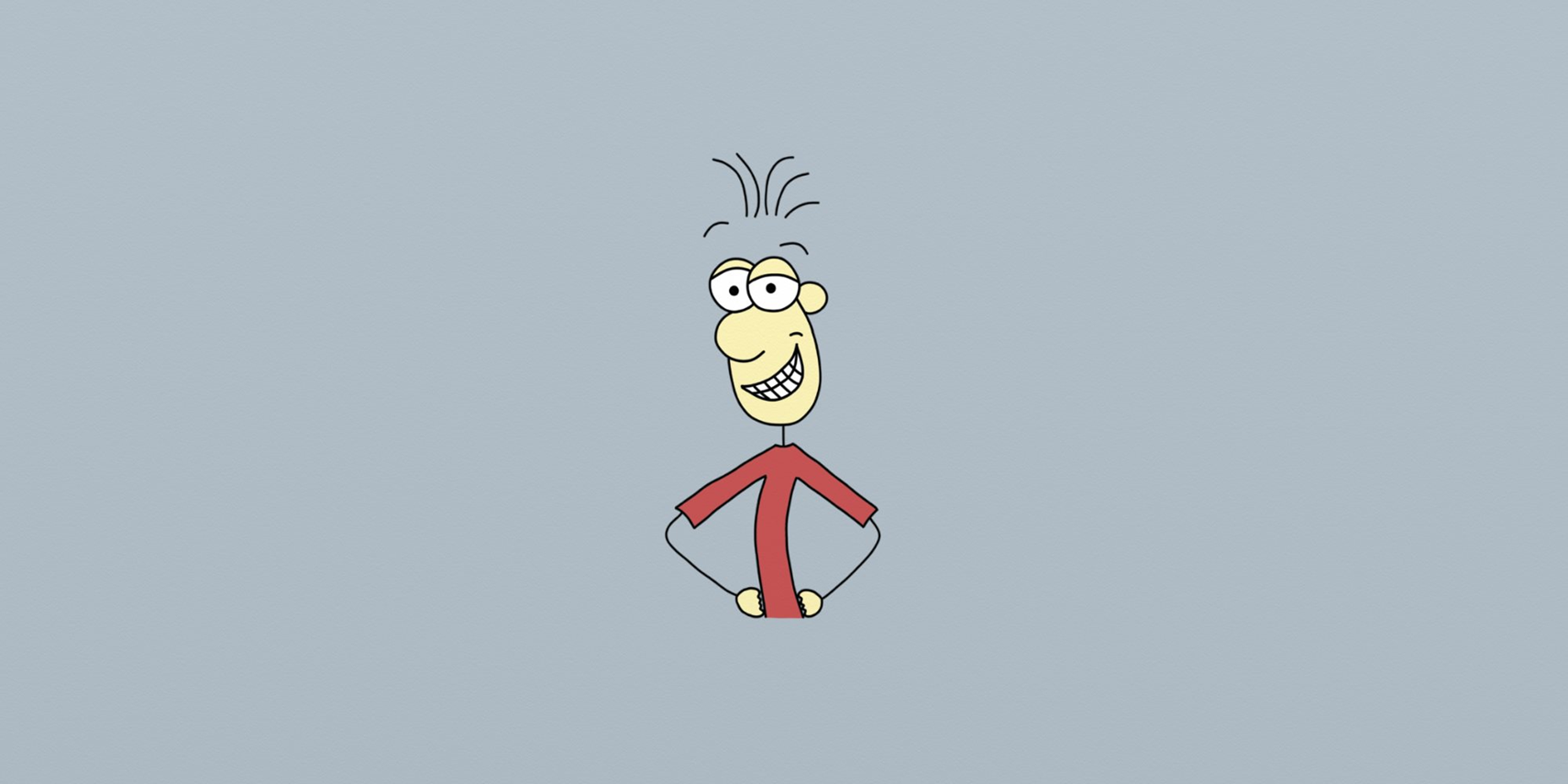 Dusted Off and Ready Six-Week Kindness Challenge
Disclaimer: While many studies are showing that kindness and understanding lead to a stronger sense of well-being and the potential for better success in life, the author of this book is not a healthcare professional and is not offering professional advice. This kindness challenge is designed to help open up our thinking regarding community, kindness, and acceptance of ourselves and others; offering an opportunity to look at life from many different angles, while gaining new and positive perspectives. To learn more about the author and their experience, please visit dustedoffandready.com
Six-Week 
“Change Your World” Kindness Challenge!!!
 
 
Ever think about it when someone tells you to “have a great day” and what they mean by that? Well, I’m assuming that they actually want you to have a great day and that’s a very nice thing, but here’s what I want to add… We probably all walk out the door already hoping that we’ll have a great day, but we tend to think of it as something that may or may not happen to us. As if a “great day” is something that the stars deem worthy or not worthy to befall us. Well, what I’m hoping this challenge will show you is that while outside circumstances certainly play a role in how our days go, we can most definitely be in charge of letting “great days” fill our lives. 
 
This six-week challenge is designed to give you real, actual ideas on how to make good things happen, create happiness in you and in others, and make life great. 
 
So when someone tells you to “have a great day,” let it be a reminder to you that it’s something you can “do” and not just something that can “happen.”
Week One
Starting with the small things
 
 
We’ve heard it enough times that “it’s the little things in life that matter,” but what does that mean exactly? Well, it means that those everyday considerations we show to one another mean so much more than we realize. When someone smiles at you or helps you pick up something off the floor, in that small moment you feel cared for and considered… and in a way, important enough to be given a moment of someone else’s time. It makes you feel good, even though it was something small. In that way, the small things in life are important and meaningful… so that’s where we’re going to start. Plus, they’re pretty easy…
Week One - Day One
 
Let somebody else go first... and smile about it.
Week One - Day Two
 
Hug somebody who likes hugs (mom, dad, aunt, uncle, sister, brother, cousin, friend). 

Don’t hug somebody who doesn’t like hugs.
Week One - Day Three
 
Say “hi” to someone (or lots of someones) you’ve never said “hi” to before. 

Don’t be offended if they don’t say “hi” back. 
You won’t always get a response, but at least you reached out. That’s the important part. 

…Plus, sometimes people just don’t hear the “hi.”
Week One - Day Four
 
Today, I just want you to notice the nice things that people do for one another. Just observe other people helping out. Maybe you’ll notice someone holding open a door, or you might see someone trying to cheer up another person. Whatever it is, I just want you to keep an eye out for kind behavior. See if you notice anything about the person doing the kind act (maybe they seem happier) and the recipient (they feel considered). If you’re not seeing much, then that’s something to notice too. Would you like to see more of it?
Week One - Day Five
 
We spent yesterday sitting back and observing. Today, I want you to notice the kind acts coming your way and say a genuine “thank you” for them. If you can, be specific. “Thanks for making breakfast.” 
 
Some other easy examples might be for:
Packing your lunch or giving you lunch money
Driving you to school or somewhere else
Saying “Have a great day”
Holding a door open
Letting you go first
Picking something up for you
Serving up your food in the cafeteria
Making your dinner
Helping with homework or an assignment
Week Two
Being helpful
 
 
Last week we started with a little bit of reaching out and a little bit of taking things in. This coming week we’re going to focus on being helpful. Pay attention to how you feel when you do kind things for people. Also, watch what effect you have on others as you’re being kind and helpful. 
 
Something you might have to keep in mind is that some people just don’t like help. They might feel like you’re getting in the way, so be sensitive to this. We have a saying in my house that goes like this, “helping is only helping when it’s helping.” 
 
Oh yeah! Also keep in mind that people may not bow down to you in amazing gratitude for your kind and helpful acts. This is okay. It’s about planting those seeds of kindness and consideration that will grow inside of you… and also in the world around you, over time. Be patient.
Week Two - Day One
 
Hold a door open for someone… 

even if they seem just a liiiitttttle too far away to hold a door open for…
 
and smile about it.
Week Two - Day Two
 
Somebody will probably drop something on the floor today. See if you can pick it up before they do… 
but please don’t crash heads or something dorky and painful like that while you’re diving in to the rescue.
Week Two - Day Three
 
Notice somebody struggling with something today and help them. 
Maybe somebody carrying too many things, trying to reach something, or trying to find something?
 
Remember that whole thing about not everybody liking help. Just smile and move along if they say “no thanks.” 
The important part is that you reached out.
 
Also, if you’re a person who doesn’t like help, try to accept someone else’s offer of help anyway - even if you don’t think you need it. It makes people feel good when they can help someone. Remember to say “thank you.”
Week Two - Day Four
 
Offer to do something like sharpen someone else’s pencil when you go to sharpen yours, or offer to throw away someone else’s garbage on your way to the trash can. Get a tissue for someone who is sneezing, or a water for someone who is coughing. You get the idea.
Week Two - Day Five
 

Since this week is about being helpful, that also means taking care of your own stuff so that other people don’t have to. Now, I would guess that most of you out there have not grasped the whole concept of cleaning up after your own messes, so let’s work on this.  
 
Today, let’s work on not expecting that it’s somebody else’s job to do things like…
 
-Pick up some trash that you dropped
-Throw away your boogery tissue
-Clean up your dishes
-Wipe something up that you spilled
-Pick up your dirty clothes off the floor
Week Three
Making the classroom a better place
 
 
Have you ever thought about the fact that your teachers have pretty much devoted their lives to you? 
 
Okay, maybe that’s a little extreme but here’s the thing… 
 
Most teachers go home after work and actually continue to think about you. They think about the best ways to help you grow and learn and make your life great. They take a lot of time planning your lessons and trying to find ways to get you interested. Even the, let’s say, “less exciting” teachers do this. They care about you. That’s why they became teachers. So, if you’re the kid who finds yourself staring off into space or being disruptive, try to pay extra attention in class this week. Even if you’re not that kid, think about the efforts that your teacher put in for you and for your future… and do your best to learn.
Week Three - Day One
 
Participate.
 
Today, raise your hand to participate in class at least one more time than you normally would. If that “normally” is normally zero times, then it looks like you’re in for a big “one time.” Go for it. 
 
If you’re a kid whose hand pops in the air all the time anyway, then maybe say an encouraging word to someone else for getting the answer right or for participating. “Good answer” or “Hey, that was a good try” might be a few examples. I don’t know… maybe that sounds corny. You feel it out. Maybe just appreciate that they went for it.
Week Three - Day Two
 
Follow the rules. 
 
Even though I would have to agree that some rules seem dumb, the purpose of them is to make sure that everyone feels considered and safe, or that the environment is the best it can be for success. It happens so fast that playing rough and wrestling with friends turns into a fight, or that lightly teasing someone while trying to be funny turns into bullying, or that being a little silly in class turns into a total disruption that a teacher has to spend a long time getting under control. By following the rules, you help the whole system run smoothly… which is of course better for you too, because you’re a part of the whole system.
Week Three - Day Three
 
Today is just for thinking. 
 
Think about what it means to be a part of a team or a group. Think of your favorite sports team or your favorite player. What would happen if almost everyone on the team wanted to work hard and win, but way too often, an important player was running the wrong way at a really crucial moment, or was waving to somebody in the audience when the ball was being thrown, and it doinked them in the head, and they lost the game? 
 
Think of yourself as an important player on a team while in the classroom. The crucial moment is now and the end game is your future AND the future of those around you. You and the kids in your classroom ARE a team and can bring each other to an awesome win. 

Do your part. Do your best. Make every moment count and goof-off at recess.
Week Three - Day Four
 
More thinking. 
 
If you’re a kid that gets pulled into disruptive activities because it’s so hard to resist someone who is funny or loud or cool, start thinking about ways to detach yourself from those situations while in the classroom. This is tricky to do but kids are smart and you can come up with something. Start thinking of things you can say to make it clear that you want to learn but that you also still value your classmate. Maybe you could say something like, “That was hilarious but I really have to finish up this work.”  Or you could try to redirect the focus. If it’s an assignment you can work on with a partner, you might want to ask them if they want to work on it with you. 
 
If you are the one who’s disruptive, think about the whole team idea we talked about yesterday.
Week Three - Day Five
 
I wanted to mention that sometimes teachers get tired. It’s a lot of work to motivate a classroom full of kids. 
Pay attention to this. Maybe your teacher needs an occasional boost with a word of appreciation or encouragement. 
Lift them up. Your teachers are people too.
Week Four
Loving yourself
 
 
While kindness toward others fills us with a happiness that is so much bigger than the joy we get from only thinking of ourselves, it is also very important to take care of ourselves. 
 
“To love others, you must first love yourself”
- Leo Buscaglia
Week Four - Day One
 
Think of something good about yourself today… 
or something good that you did or thought or accomplished, and go ahead and be proud of it.
Week Four - Day Two
 
Think of any mistakes you made recently and really forgive yourself. Remind yourself that we are all just people on this earth who are learning, and trying to figure life out. Mistakes are allowed… even big ones.
 
"The only real mistake is the one from which we learn nothing."		
- Henry Ford
Week Four - Day Three
 
Take a quiet moment today (one or two minutes or whatever you can squeeze in) and just sit in silence and breathe comfortably while you take in the sounds around you. Or focus on the feeling of your breath, or even the feeling of the air around you. 
 
Did you know that doing this has been scientifically proven to be good for your health and it’s not just for hippies anymore!?!
Week Four - Day Four
 
So, now that we’ve joined the hippies in breathing deeply… 
 
Today, eat your favorite fruit or vegetable (or any fruit or vegetable) and think about how cool it is that it came from the earth. In fact, while we’re at it, think about how cool it is that we came from the earth! (You know, if you think about the fact that life on earth started as single-celled swimmy things.) 
 
“How is doing this taking care of ourselves?” you may ask. I’m not sure. Ask the hippies 
Week Four - Day Five
 
Appreciate yourself. You are and can be a gift to the world. Think about your potential for beautiful, interesting, and good things in life and celebrate your future!
Week Five
Being positive and reaching out
 
 
Thanks for being kind to yourself last week! I hope that you remember to be kind to yourself every day, forever. 
 
This week we’re going to work on pushing away negativity, focusing on being positive, and continuing to reach out to those around us.
Week Five - Day One
 
Today I want you to pay attention to the words that you’re in the habit of using. Are they positive and uplifting? (Please? Thank you. Good job. Nice try.) Or are they negative and discouraging? (Who cares? Duh! Isn’t it obvious? Stupid.)
 
Try to fill your day with positive words and avoid using the ones that cause harm. Do you feel different at the end of the day depending on which ones you used?
Week Five - Day Two
 
Today, try throwing around some compliments… but only if you’re being genuine. You could compliment someone’s school work, art work, accomplishment, smile, new shoes, hairstyle…
Week Five - Day Three
 

Think about someone you dislike and try to think of one good thing about them. That’s it. Your only job today is to think of one good thing about someone you might not like so much. 
 
If you’re keeping a journal, write the good thing down but keep the person’s name private. We don’t want to hurt people’s feelings.
Week Five - Day Four
 
Today we are going to attempt to turn jealousy of others into appreciation of others. Here’s how…
 
Most of the time, we don’t even notice that it’s happening, but we are all constantly learning from one another, inspiring each other, and teaching one another. Yes, even you. When you or someone else tries out a new basketball move, or song, or way of approaching a problem, then everyone around has an opportunity to gain something. They might go home and try out what they saw and improve too… and then add something else right back! Sometimes we’re the ones sharing, and sometimes we’re the ones benefitting. That’s the beauty of being in the world with other people. They’re here to learn, grow, be themselves, and share their gifts. And you’re here to learn, grow, be yourself, and share your gifts. 
 
So today, try looking at the people around you as people who are just taking their turns at sharing something good. By doing this, we might be able to turn jealousy into appreciation.
Week Five - Day Five
 
Be a friend to someone who is without a friend. This might look something like walking to class with someone who is usually alone, inviting them to eat lunch with you, or simply asking them how their day is going… and then listening. 
 
Decide how big or small your kindness is going to be. If you invite someone to lunch, are you okay with the fact that they might expect to join you often after that?
Week Six
Being courageous and choosing kindness
(I admit that this week’s challenge will be a little wordy)
 
Isn’t it strange that sometimes doing the kind or loving thing takes more courage than being tough does? Pay special attention to how you and others are treating the people around you. Are we treating people differently because of how they look or act? It’s important to keep in mind that we are all human beings who just happen to be born into the situations that we happened to be born into... and we are all deserving of the same kind of love. Do curly-haired people deserve more kindness than straight-haired people? Of course not. It’s a ridiculous idea. Well, doesn’t the same thing go for the other ways we came into this world? We were born different colors. We were born into different religions or no religion. We were born with various gender identities and preferences. We were born into families with money or not. We were born with a natural gift for music, sports, math, science or art… or we weren’t… and we have to work harder for those things. We were born with legs that worked, or not. We were born with a brain that functioned in a typical way, or not. Each one of us, deserving of the same kind of care.
 
So, when you come across someone who is different from you, do you judge them, or do you see them as someone who is deserving of kindness, just like you? Food for thought.
Week Six - Day One
 
If you happen to notice this today or any other day, Do NOT join in when someone is being laughed at or being made fun of. You and that person are alike in the most important ways. Just like you, they want to be cared for, they want to be liked, they want to be understood, and they want to have friends. 
 
Be careful of other people’s hearts. 
Your heart will thank you for it.
Week Six - Day Two
 
Sometimes people worry that if they’re openly kind to someone who is being mistreated, then they might get themselves grouped together with that person and get mistreated too. Well, to be honest, that could happen. That potential does exist so it’s a choice you’ll have to make. Kindness takes courage. Think of all the people throughout history who stood for love and kindness. They are the bravest and strongest people we know of.
 
…but please remember to always be careful and smart and safe in your courage to love.
Week Six - Day Three
 
Today I want you to think of the nicest and most gentle person you know and love. Someone who cares about you a lot. Maybe a grandma or grandpa, an aunt or uncle, mom or dad, a neighbor, or a friend of the family. Or think of someone you really respect and want to make proud. Got someone in mind? Okay, now we’re going to imagine that everything you’ve ever written about someone online or said behind their back was put into a document and forwarded to that gentle person who loves you. This is a test. Would you be fine with that, or would you run for your life to that person’s house in hopes of deleting the file before they got the chance to open it? Would your whole heart drop to your stomach in shame if you knew they had read it? How would you feel if that message made it to the person you were talking about and they read it? (This is much more likely by the way, and happens often). 
 
Here’s a good rule to live by… pretend that everything you say or write about someone is something that would make your grandma proud (unless your grandma is one of those crabby, mean-old grandmas!).
 
(By the way, if you’ve lost a grandma like I have or never knew yours, can you still imagine making them proud?)
Week Six - Day Four
 
Today is a continuation of yesterday. I wanted to mention that while we have the power to hurt people (which is easily done with our words or by pushing a few buttons on our social media account of choice), we also have the power to lift others up and add to the beauty of the day, and to others’ lives. So, if you see a bad text or hear a bad rumor going around, defuse it (and certainly don’t start one). Say something positive instead. If you don’t have the courage to counter the negativity, that’s okay. Just don’t add to it. Let it fade away by not giving it any power. 
 
Also, something to keep in mind is how fast and easy it is for things to turn around and make you the next target. That’s another reason to be very careful, and to not get involved with nasty words. It’s not worth taking the chance.
Week Six - Day Five
 
Well, since we’ve already melted our brains with deep thinking this week, I want to go ahead and ask the biggest question of them all. Here it is…
 
What kind of person do you really want to be? 
 
How do you want to feel every day? Happy and accepted? How do you want those around you to feel every day? Happy and glad to know you? How do you feel about yourself when you treat people with kindness, and how do you feel when you treat people badly? These are all things to think about when deciding who you are and who you want to be. 
 
Oh! One last thing! Keep in mind that sometimes, when we act tough or rude, it can make us feel like we have some kind of power and control, and might actually feel good. What I want you to watch in life is how the “good” feelings coming from that kind of power usually grow into something that ends up feeling very wrong. Good feelings created out of kindness grow into something that feels very right. Unfortunately, it takes most people a whole lifetime to figure that out. That’s why I want you to have a head start.
Conclusion
 
“Be the change that you wish to see in the world”
                - Gandhi
 
Okay, one last final thought. What if you did this challenge (or some version of it) over and over again for the rest of your life and brought these ideas on through high school and college and into your work life and marriage or some other life choice? 
 
My guess is that you would live a very full and beautiful life. I’d ask you to tell me about it, and how it all turns out in the end, but I’ll probably be old and senile and have forgotten that I ever wrote a book by then. HA!
 
 
Good luck!